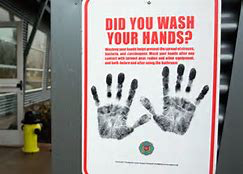 US Economy and Coronavirus Economics
Inland Empire, Coachella, Desert Mountain Chapters of the CSMFO 
Doris Geide-Stevenson, Ph.D.Weber State University, Ogden, UT
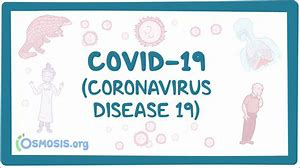 1
National Economic Education Delegation
Vision
One day, the public discussion of policy issues will be grounded in an accurate perception of the underlying economic principles and data.

Mission
NEED unites the skills and knowledge of a vast network of professional economists to promote understanding of the economics of policy issues in the United States.

NEED Presentations
Are nonpartisan and intended to reflect the consensus of the economics profession.
2
Who Are We?
Honorary Board: 54 members
2 Fed Chairs: Janet Yellen, Ben Bernanke
6 Chairs Council of Economic Advisers
Furman (D), Rosen (R), Bernanke (R), Yellen (D), Tyson (D), Goolsbee (D)
3 Nobel Prize Winners
Akerlof, Smith, Maskin
Delegates: 640+ members
At all levels of academia and some in government service
All have a Ph.D. in economics
Crowdsource slide decks
Give presentations
Global Partners: 48 Ph.D. Economists
Aid in slide deck development
3
Credits and Disclaimer
This slide deck was authored by:
Jon D. Haveman, NEED
Scott Baier, Clemson University
Geoffrey Woglom, Amherst College (Emeritus)
Brian Dombeck, Lewis & Clark College
Doris Geide-Stevenson, Weber State

Disclaimer
NEED presentations are designed to be nonpartisan.
It is, however, inevitable that the presenter will be asked for and will provide their own views.
Such views are those of the presenter and not necessarily those of the National Economic Education Delegation (NEED).
4
Outline
State of the pandemic
The U.S. Economy
Total Output
Policy Support
Labor Market 
Inflation
Equity Markets 
Housing Markets 
Great Resignation
5
State of the Pandemic
6
Making Progress in California…then Omicron
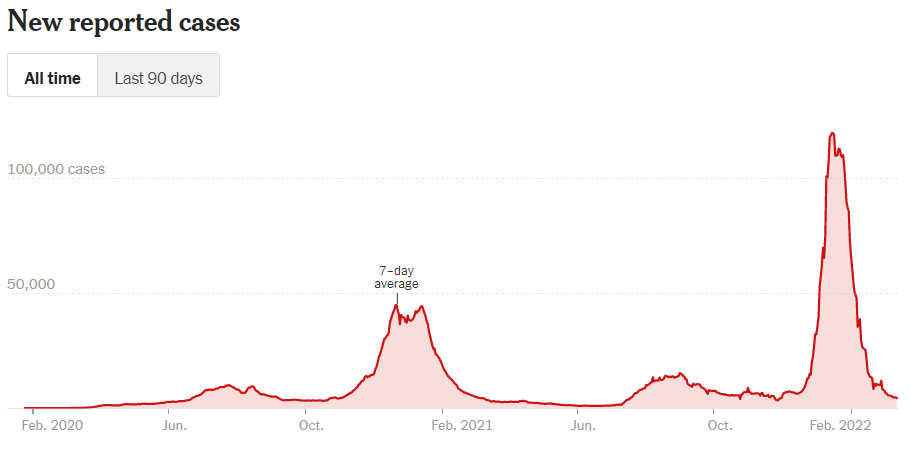 7
Source: NYTimes March 15, 22
Hospitalizations and Deaths – California
Total Covid deaths in the US: 964,674  (Johns Hopkins Coronavirus Resource Center, March 10, 2022)
8
Source: New York Times, March 10, 2022
Omicron BA.2 ?  Europe and China
Coronavirus in Germany
9
Source: New York Times, March 17,22
and now – the Russian invasion of Ukraine
10
The U.S. Economy
The Role of the Pandemic versus Policy Adjustments? And what now?
11
GDP Trajectory: Pandemic Plunge and Recovery
GDP is:
$0.5 Trillion below 2019 forecast.
$0.2 Trillion ABOVE 2019-Q4 level.
Real GDP = Total value of production = Consumption + Investment + Government Purchases + Net Exports

Almost no Output Gap compared to the start of the pandemic, but a quick recovery.
12
[Speaker Notes: Above pre-pandemic levels, but not back to potential output.]
Spending Patterns Since First US Case
Q3 - Flat
13
Source: https://tracktherecovery.org/
But Not All Industries Were Equally Harmed
14
But Not All Industries Were Equally Harmed
15
Poll Question
1. Which of the following industries saw the largest decline in output at the beginning of the pandemic? 
Retail
Leisure and Hospitality
Education
Health Care
16
Unprecedented Policy Support
17
Source: Vanguard Economic and Market Outlook for 2022:Striking a better balance
Employment Changes - US
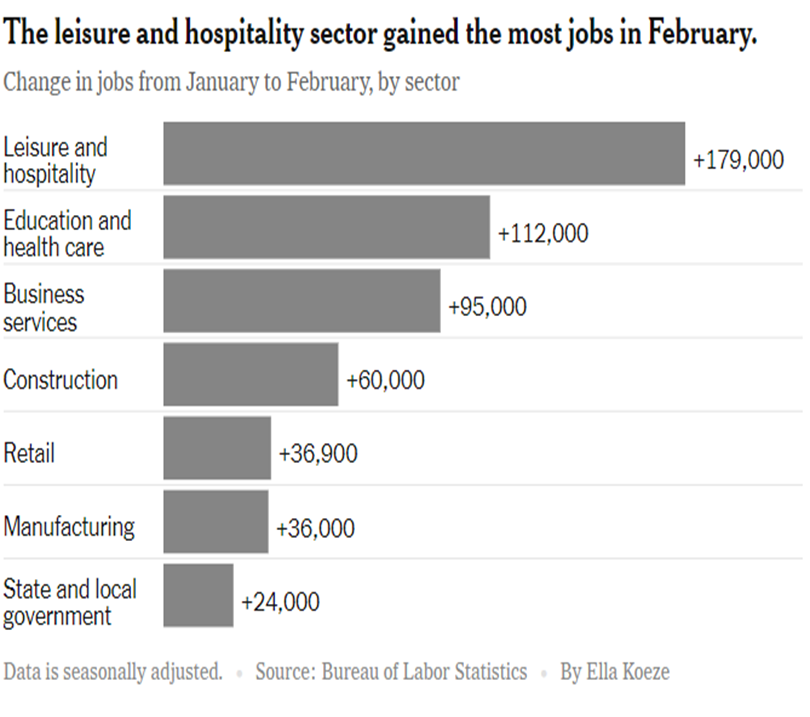 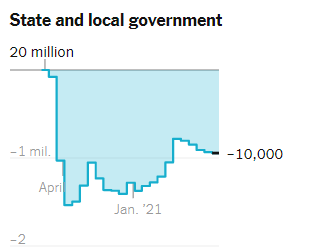 18
Source: New York Times
Employment Gap
3.9 Million below February, 2020.
8.6 Million below where we should be.
19
[Speaker Notes: payroll_recent.png]
Labor Force Participation and Unemployment
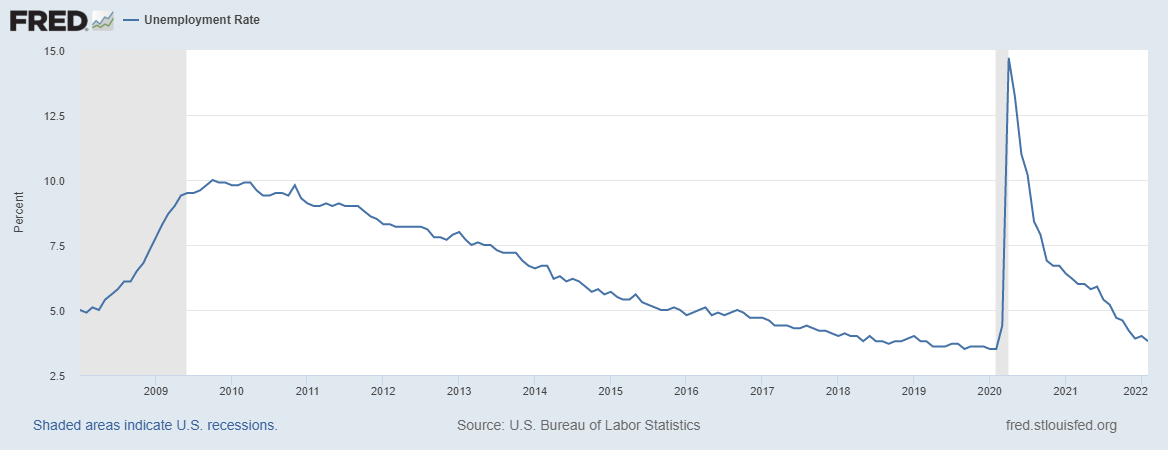 Unemployment rate is still somewhat misleading.
20
Labor Force Growth in Riverside
21
[Speaker Notes: Same for San Bernardino Co.   US unemployment rate: Feb. 22 :  3.8%      CA   5.8% Jan. 22     Riverside Co.   5.1% (Dec. 21)]
Poll Question
2. Employment in state and local governments: 
fell at the start of the pandemic, but has fully recovered to pre-pandemic levels.
fell at the start of the pandemic, and is slower to recover to pre-pandemic level than employment in other sectors. 
did not fall at the start of the pandemic and has increased since then.
did not fall at the start of the pandemic and has stayed constant.
22
Inflation and Asset Markets
Inflation, Equity Markets, Housing Markets
23
Inflation News
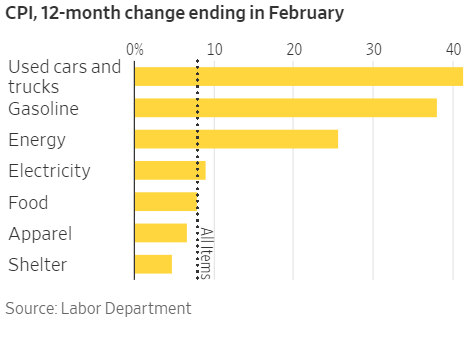 January 2022
All items: 7.9%  - new four decade high
24
Source: Wall Street Journal
[Speaker Notes: Why CPI overestimates or underestimates inflation – COVID CPI should reflect a change in purchases. Covid CPI 6.54%]
Inflation Targeting over the longer term?
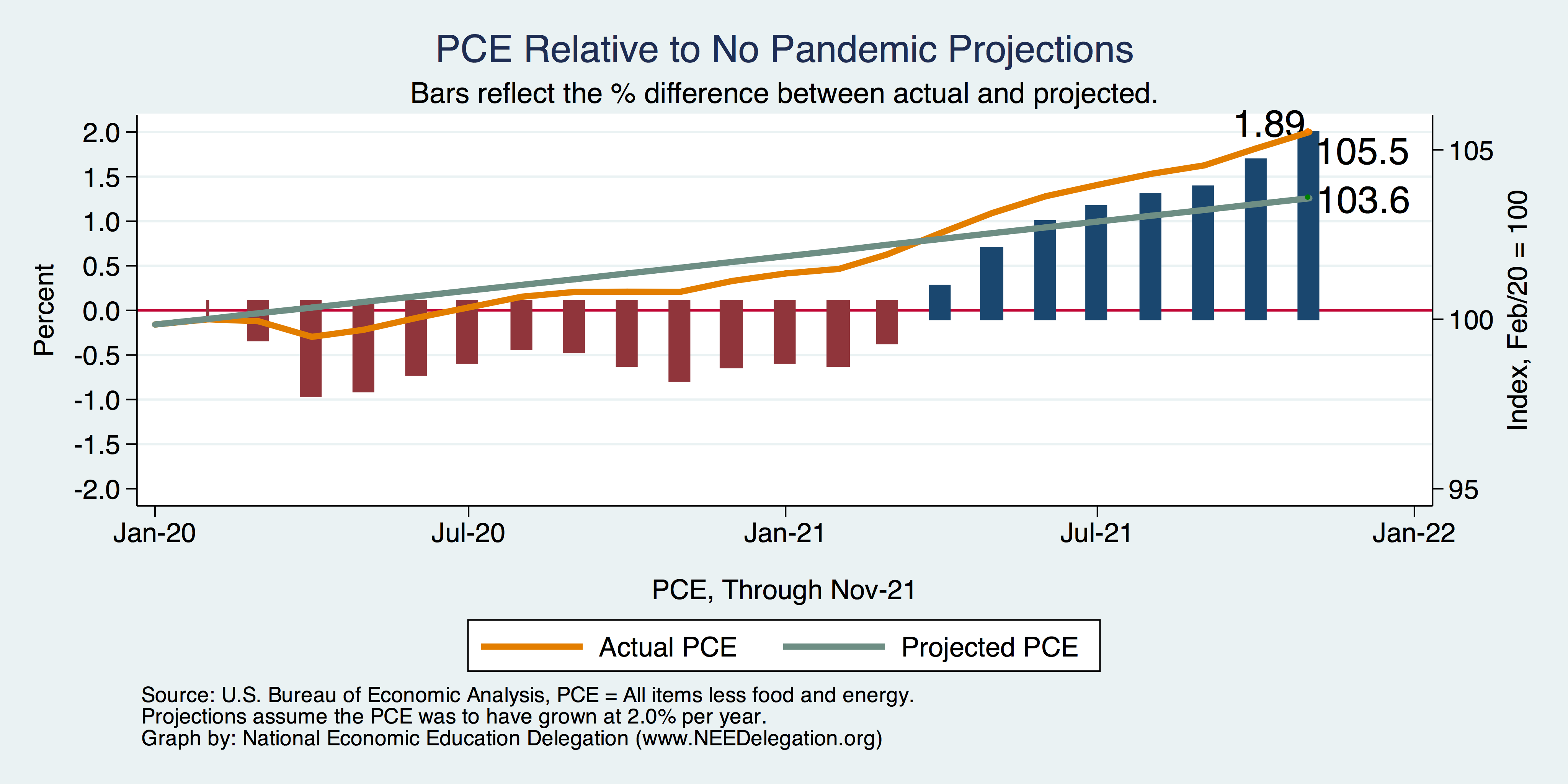 25
[Speaker Notes: Personal Consumption Expenditures price index]
Measure of Inflation Expectations
Breakeven Inflation Rate = Difference between 
nominal and real 5-year and 10-year Treasury 
constant maturity securities. 

Market participants expect around 2.9% 
of inflation annually over the next 10 years and 
3.4% over the next 5 years. 

Inflation expectations are increasing – especially after the Russian invasion.
26
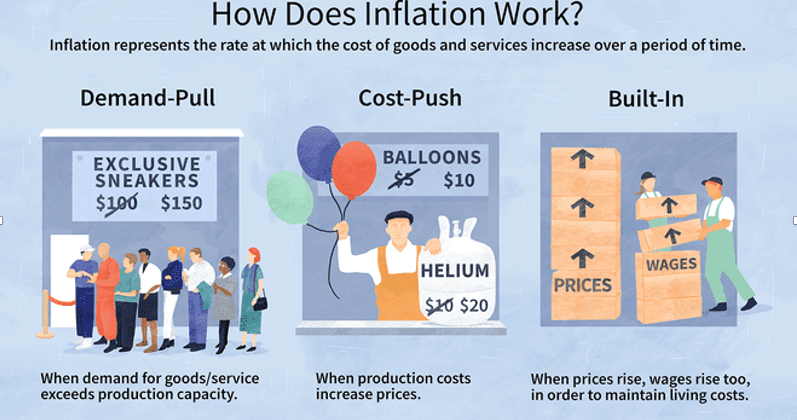 27
Source: Investopedia
We’re Buying Mostly … Stuff
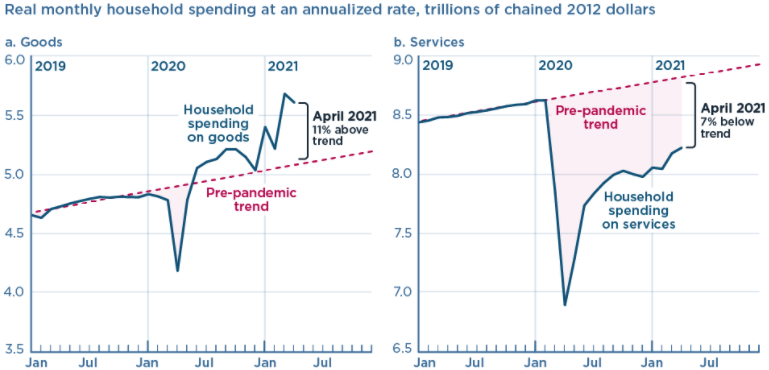 Demand-Pull
28
Source: Jason Furman, PIIE
Inflation: Concentrated
Cost-Push
29
[Speaker Notes: Cost push will continue through 22: China Covid measures, staffing issues US]
More Cost-push, but with a twist
Effects of sanctions on Russi are countered by Covid-related lockdowns in China and Hongkong.
30
Source: Wall Street Journal, March 17, 22
Corporate Profits…Adding to Inflation?
31
Will Inflation continue to be elevated?
Yes, at least through 2022 and 2023.
Continued supply chain issues (China Covid strategy, US staff shortages, Russia-Ukraine conflict)
Mitigated by decrease in demand (policy support decreased), but if consumers go back to substituting toward in-home consumption more bottlenecks will develop
Sanctions on Russia will impact energy markets.
32
Poll Question
3. The current causes of inflation are best described as: 
Demand-pull inflation
Cost-push inflation
Built-in inflation
All of the above
33
Projected Policy Changes - Fed
34
[Speaker Notes: From Dec. 15, 2021]
FedReaction – Wed. March 17, 2022
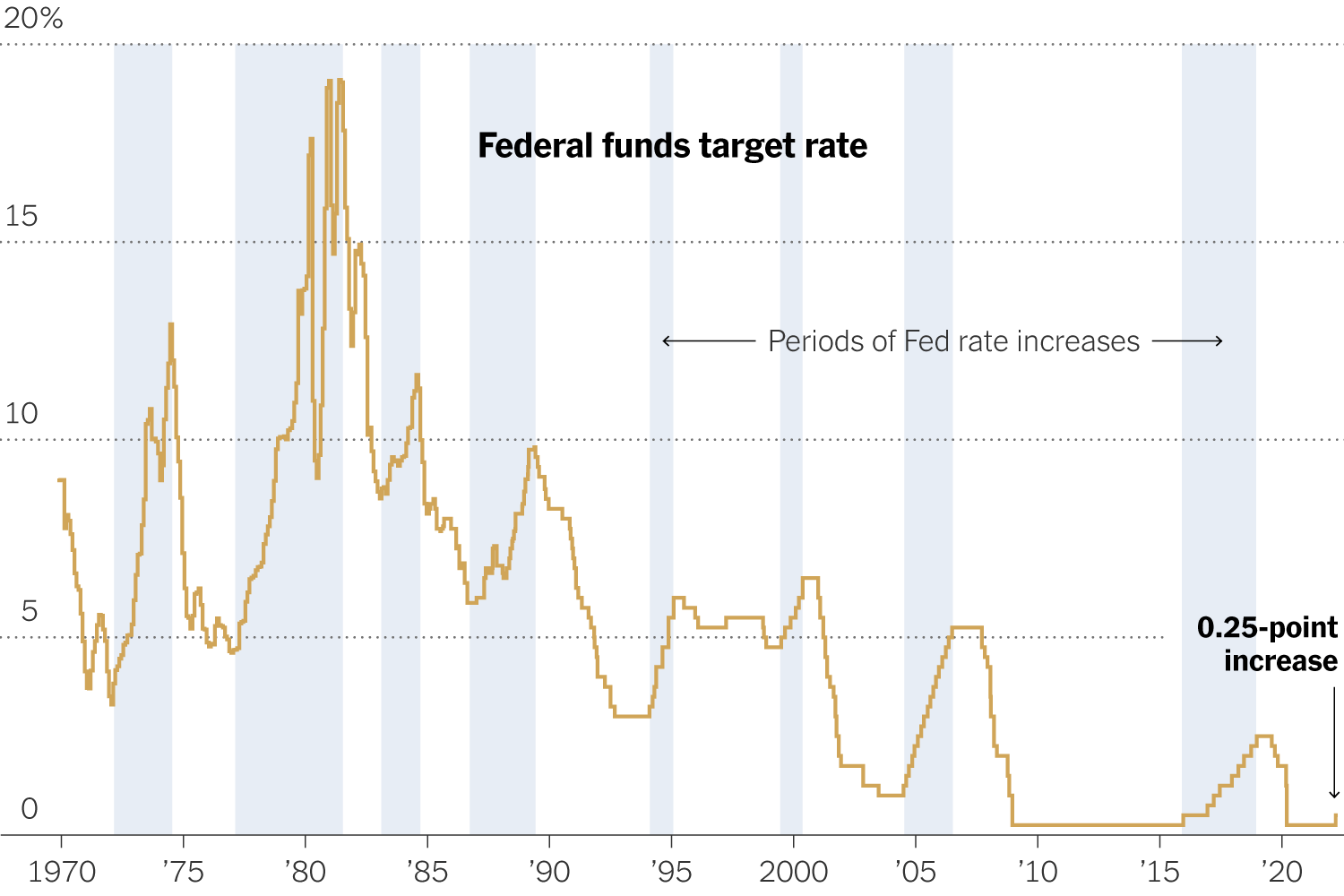 Fed is likely to raise interest rates faster than expected. Projects inflation at 4.3% for 2022.
Monetary policy adjustment is very unlikely to cause a recession.
35
Equity Markets – Is there still Overvaluation?
Maybe yes – based on negative real earnings yields (inflation adjusted earnings per share) which indicates 
that profits are not keeping up with share price increases (even though corporate profits are increasing) 
at the peak of the market.
36
Real Estate Prices – Both counties
37
Home Prices and Housing Starts
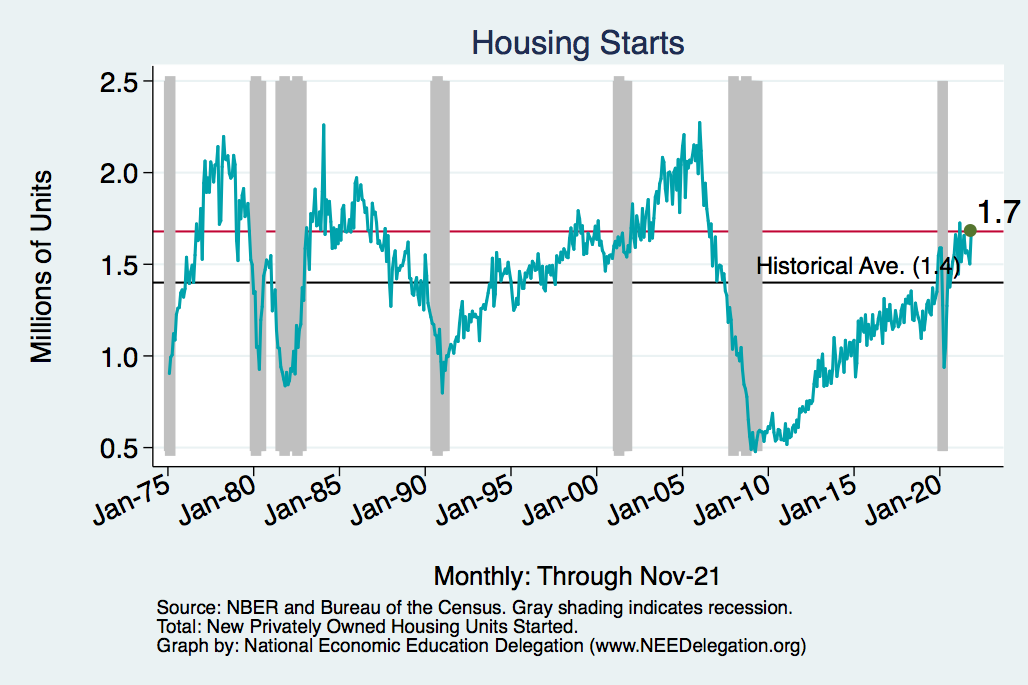 38
[Speaker Notes: Charts:
homeprices_recession.png
housing.png]
An End to California Outmigration?
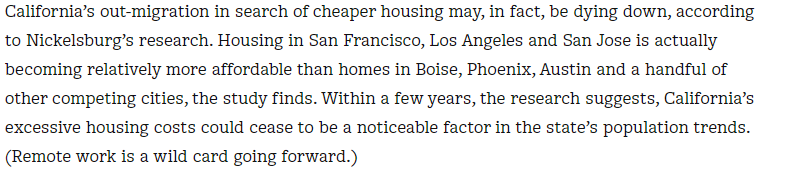 39
Source: UCLA Anderson Review, Dec. 15, 2021
The Great Resignation
40
Quits Are High! The Great Resignation
41
Quits – Rising, but More in Some Industries
Accom. & Food Services
Leisure & Hospitality
Retail
42
This is Happening as Nominal Wages Rise
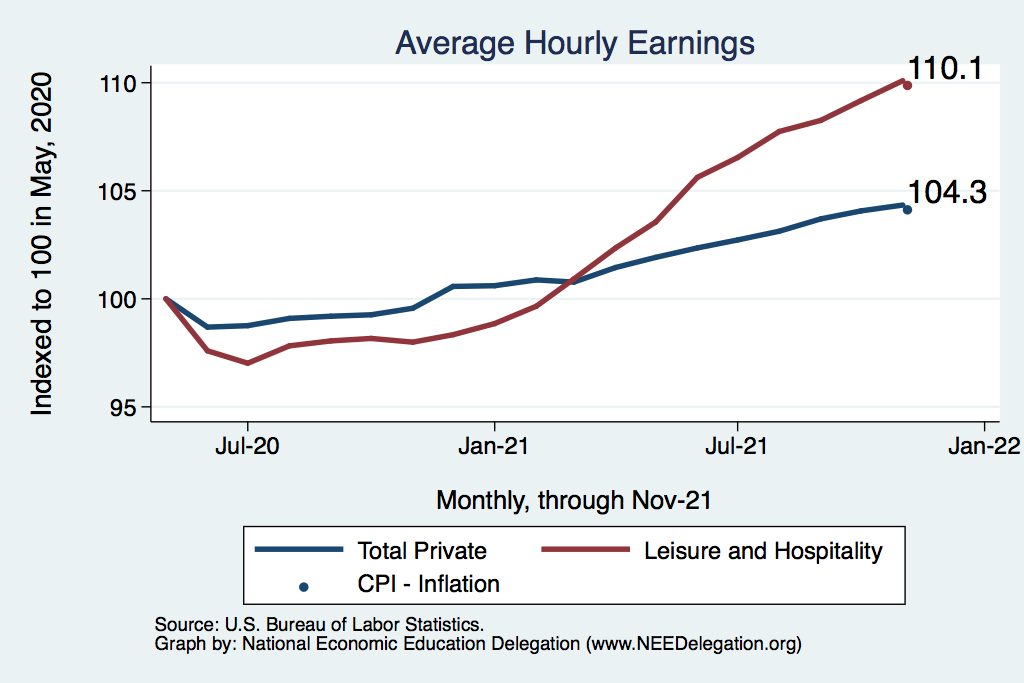 Leisure & Hospitality
Total Nonfarm
43
Inflation Adjusted Wages Are Falling
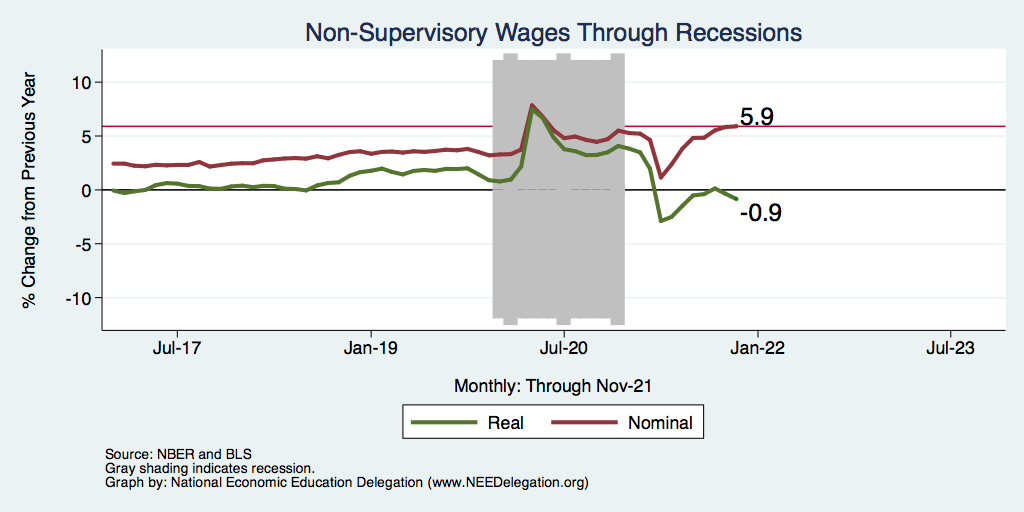 44
Primary Topics Covered
GDP
Recovered the decline, but not where it should be. 
Won’t recover previous forecast until late 2022. Growth: 4.0%
Employment
Still down 8.6 million jobs relative to forecast.  (3.9 million relative to Feb/20).
Labor force is 2.5 million smaller than at the beginning of the pandemic.
Rising wages are just now starting to entice low-wage workers back to work.
Inflation
Going to be high for a while – definitely not transitory.
45
[Speaker Notes: IMF: 6%  Fed: 5.5%]
Conclusion
Recovery was V-shaped! 
GDP will likely have expanded 5.5% percent in 2021, about 4% in 2022.
Physical health determines economic health for the economy.
Variants may well slow our progress: Omicron.
Gov’t missteps may also hinder progress.
Biggest problems:
Supply chain bottlenecks.
Labor force participation.
Russian invasion of Ukraine.
46
Best Measures of Progress – Conclusion
Inflation – getting it under control.
Real wages – need to see progress.
No further waves of Covid – State and federal plans to address future outbreaks
47
Thank you!
Any Questions?


www.NEEDelegation.org
Jon D. Haveman
Jon@NEEDelegation.org

Contact NEED: info@NEEDelegation.org

Submit a testimonial:  www.NEEDelegation.org/testimonials.php

Become a Friend of NEED:  www.NEEDelegation.org/friend.php
48
www.NEEDelegation.org/LocalGraphs
For every state and county in the United States.
Detailed graphs on employment, housing, moves, and other statistics.
49
Available NEED Topics Include:
Coronavirus Economics
US Economy
Climate Change
Economic Inequality
Economic Mobility
Trade and Globalization
Minimum Wages
Immigration Economics
Housing Policy
Federal Budgets
Federal Debt
Black-White Wealth Gap
Autonomous Vehicles
US Social Policy
50